エクストリーム
ウォータースライダー
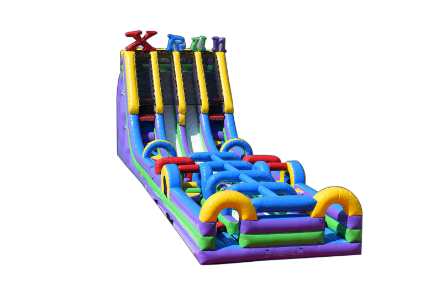 障害物がいっぱい！
スリル満点！
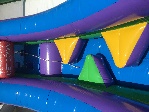 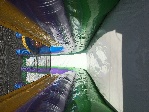 巨大なウォータースライダー！

ビーチはもちろん、駐車場からグラウンドまでいろんな場所で設置可能です。
※水を使用するので水道設備が必要です。
また、その場で排水ができる場所、濡れてもかまわない場所での運営と
なります。
サイズ：W5.8×D18.3×H6.7ｍ
電源：100V15A×3回路
送風機：400ｗ×4台
対応人員：10名
運営要員：4名
備考：発送不可